Leadership and Management
Dr. kapila hettiarachchi
Mbbs. Md, mba (UK)
Lead  Consultant Anaesthetist
Sirimavo Bandaranaike specialised children hospital
peradeniya
Are leaders born or made ?
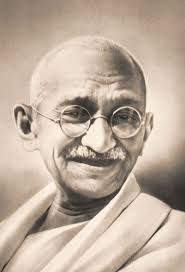 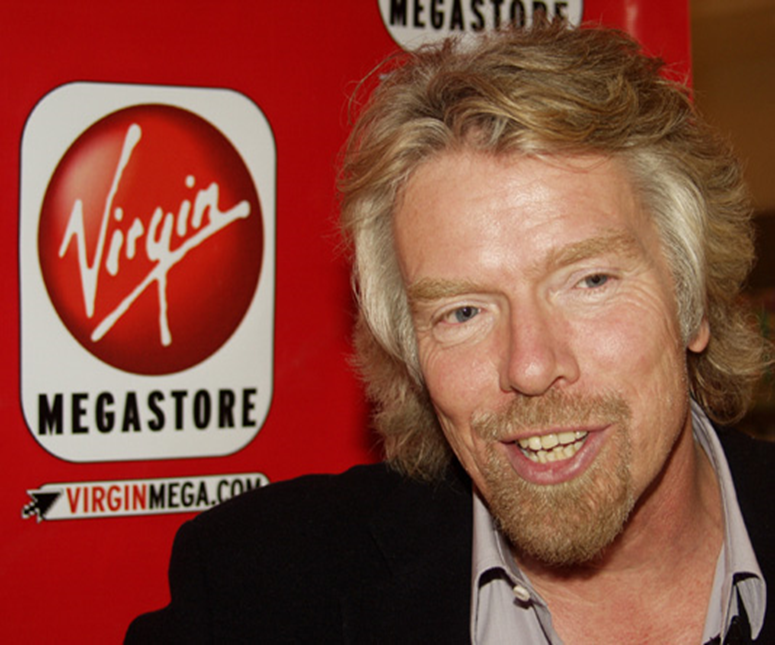 Mahatma Gandhi 
Mahatma Gandhi led India against the rule of the British. 
He fought silently and practiced ahinsa or non-violence
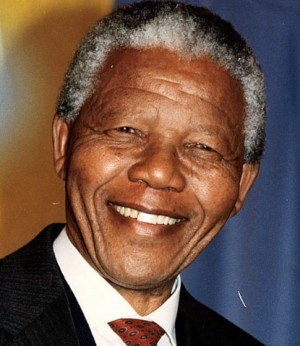 Nelson Mandela was the leader and the face of the Anti- Apartheid movement
Richard Branson has one of the world's most widely recognized personal brands
Great man theory
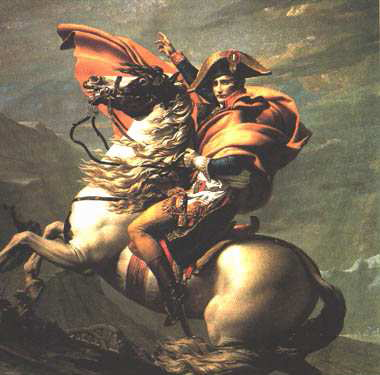 The leaders are born and not made and posses certain traits which were inherited
Great leaders can arise when there is a great need.
Assumptions
Trait Theory of Leadership
Based on the characteristics of many leaders - both successful and unsuccessful - and is used to predict leadership effectiveness.
Trait Theory of Leadership
Scholars taking the trait approach attempted to identify

 Physiological (appearance, height, and weight),
 Demographic (age, education and socioeconomic background)
 Personality, (self-confidence, and aggressiveness), 
 Intellective (intelligence, decisiveness, judgment, and knowledge), 
 Task-related (achievement drive, initiative, and persistence), and
 Social characteristics (sociability and cooperativeness) with leader emergence and leader effectiveness.
Leadership requires two types of skills
LEADERSHIP
Developing a direction and vision. 

Making strategic decisions.
INTELLECTUAL SKILLS
Influencing others.

Interacting with peers, employees, clients, superiors
PEOPLE SKILLS
Do leaders need power ?
Five Bases of Power (French & Raven,1986)
Source: Adapted from the “Bases of Social Power” by J. R French Jr. and B. Raven, 1962, in D. Cartwright (Ed.), Group Dynamics: Research and Theory (pp.259-269), New York: Harper & Row
Leaders can draw on four Sources of Power
Leadership Styles
Broad classifications of leadership style include:

Authoritarian (or autocratic) style
Democratic style
Laissez-faire (genuine) style
Autocratic
The autocratic leadership style allows managers to make decisions alone without the input of others. Managers possess total authority and impose their will on employees. No one challenges the decisions of autocratic leaders. 

Countries such as Cuba and North Korea operate under the autocratic leadership style. 
This leadership style benefits employees who require close supervision. 
Creative employees who thrive in group functions detest this leadership style.
Democratic
Manager allows the employees to take part in decision-making: therefore everything is agreed by the majority. (empowerment)
    –  this style can be particularly useful when complex decisions need to be made that require a range of specialist skills; 
    –  job satisfaction and quality of work will improve. 
    –  the decision-making process is severely slowed down, and the need of a consensus may avoid taking the 'best' decision for the business.
Laissez Faire
The absence of leadership 
A hands-off, let-things-ride approach
Refers to a leader who: 
abdicates responsibility
delays decisions
gives no feedback, and 
makes little effort to help followers satisfy their needs
Transformational  Leadership
“is a relationship of mutual stimulation and elevation that converts followers into moral agents”
   
   (Burns, 1978)
Transactional  vs. Transformational Leadership (Covey, 1972)
Transformational Leadership Concept
Leadership behaviours are on a continuum
Laissez Faire                           Transactional                         Transformational
Bass & Avolio, 1990
Cultural WEb
Cultural iceberg